Precepting Across A Spectrum of Student Abilities
Becky Brady, PharmD, Associate Professor of Pharmacy Practice
Chelsea Sanchez, PharmD, Assistant Professor of Pharmacy Practice
University of the Incarnate Word, Feik School of Pharmacy
October 2016 Preceptor CE
Disclosure
Rebecca Brady and Chelsea Sanchez have no conflict of interest or financial disclosures to make in relation to this presentation.
2
Objectives
Integrate RxPreceptor into the student experience to improve efficiency with preceptor responsibilities.
Identify strategies to improve student performance during the pharmacy practice experience.
Identify strategies to enhance the pharmacy practice experience for high-performing students.
3
Pharmacy Preceptor Demographics
4
Preceptor Site Features
5
Time Spent with APPE Students
6
Time Spent with Students and Quality of APPE
= 62%
= 56%
= 90%
7
Take-Away
Time spent with students improves quality of experience
Work responsibilities can limit the amount of time with students
Solution
Increase efficiency
Maximize time with students
Student play active role in recognizing their learning opportunities
8
Become an Efficient and Effective Preceptor
Get organized
Communicate clearly and quickly
Students should have active role in documenting their activities
9
Get Organized: Set-up RxPreceptor Profile
Rotation description
Rotation expectations and requirements
Calendar 
Pre-APPE Questionnaire
Supporting documents
Assigned readings
Rubrics
Etc.
10
Rotation Description: Match Student Interest with Rotation
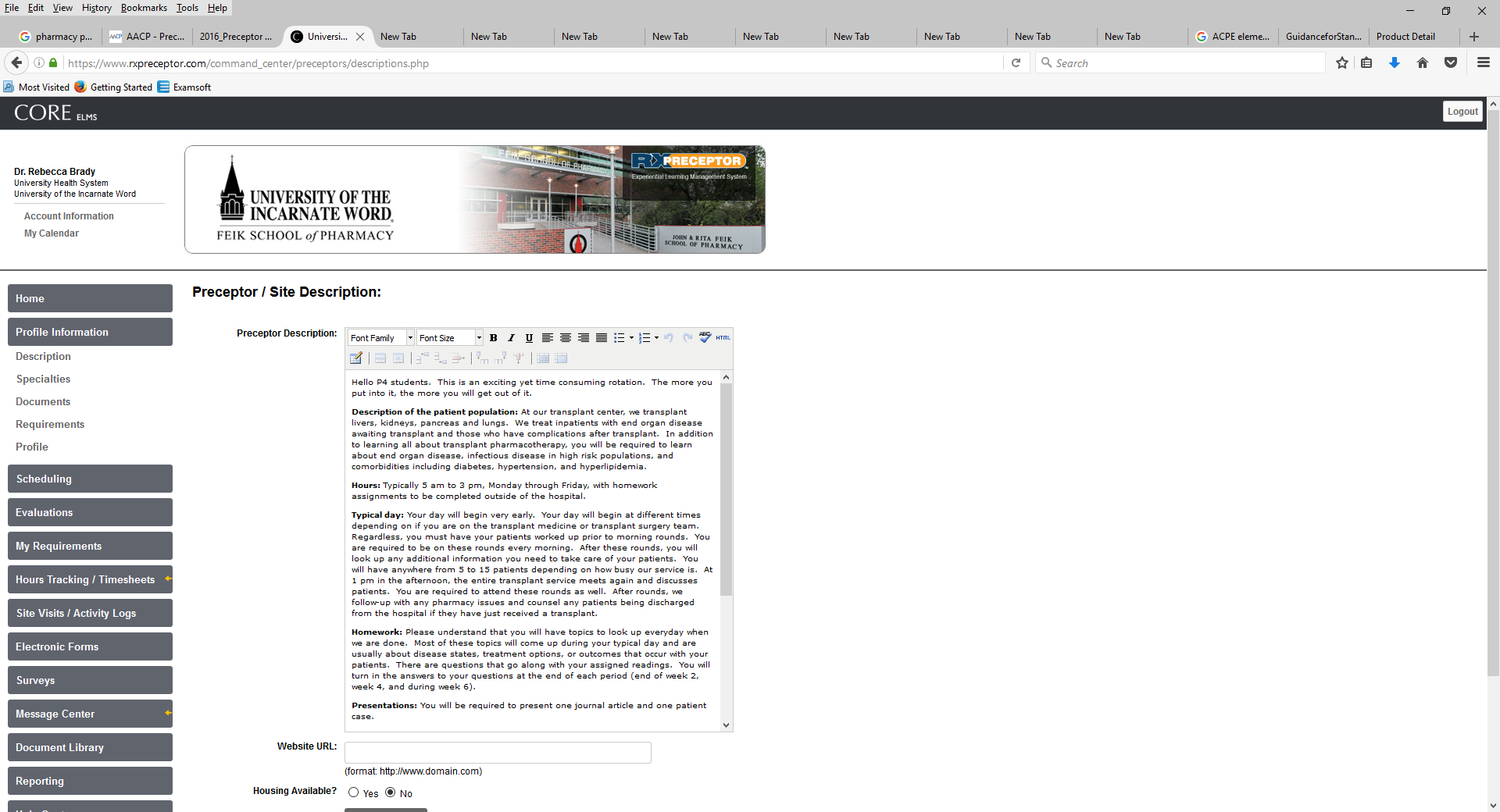 Patient population description
Hours of attendance
Typical daily activities
Homework
Presentation requirements
11
Pre-APPE Documents
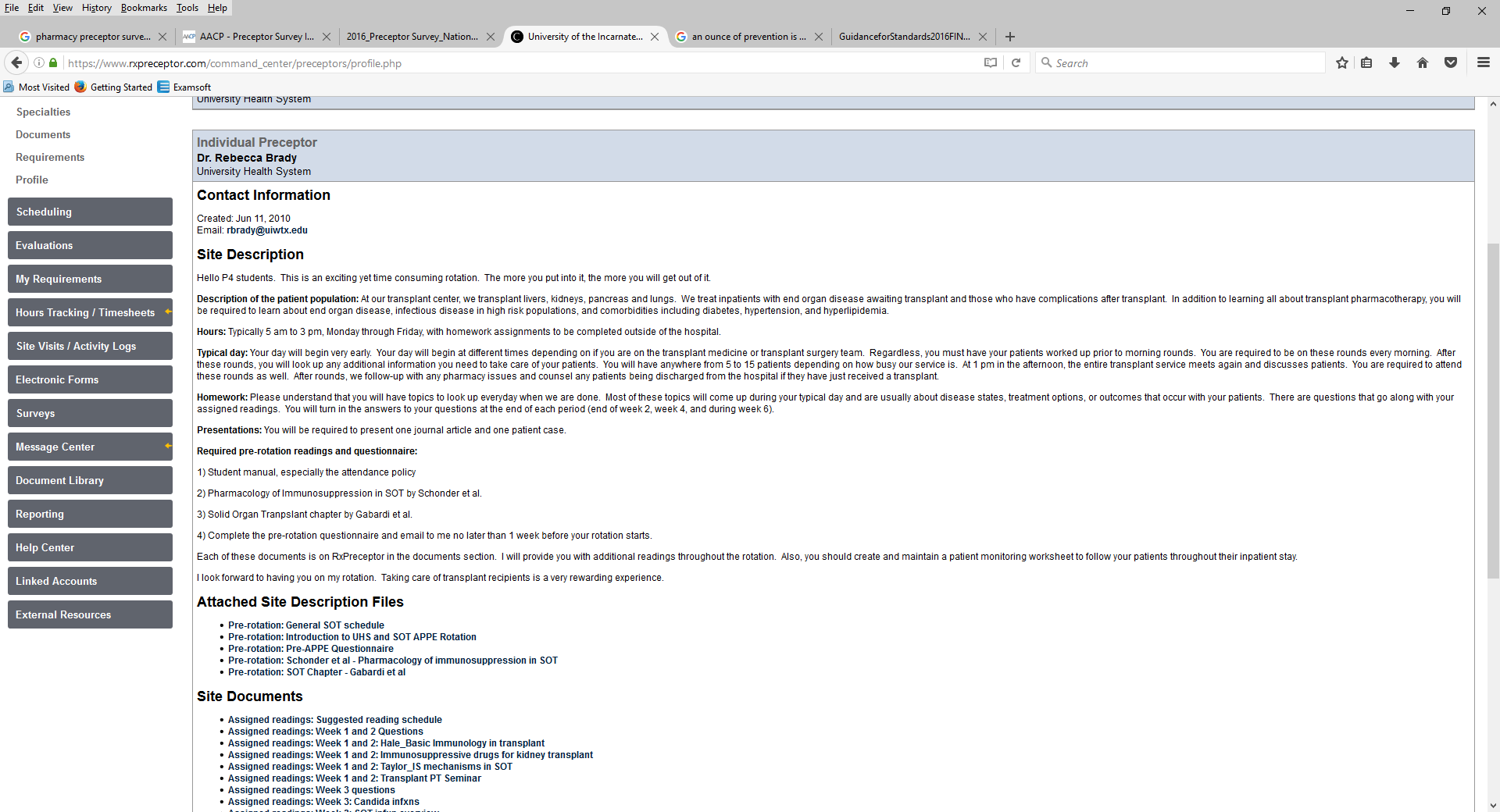 Introductory document that describes your expectations and requirements
General calendar
Pre-APPE questionnaire
Required readings or other material
12
Know What Experiences You Can Offer
Establish site specific activities that are examples of elements on TSBP evaluation and FSOP grade sheet
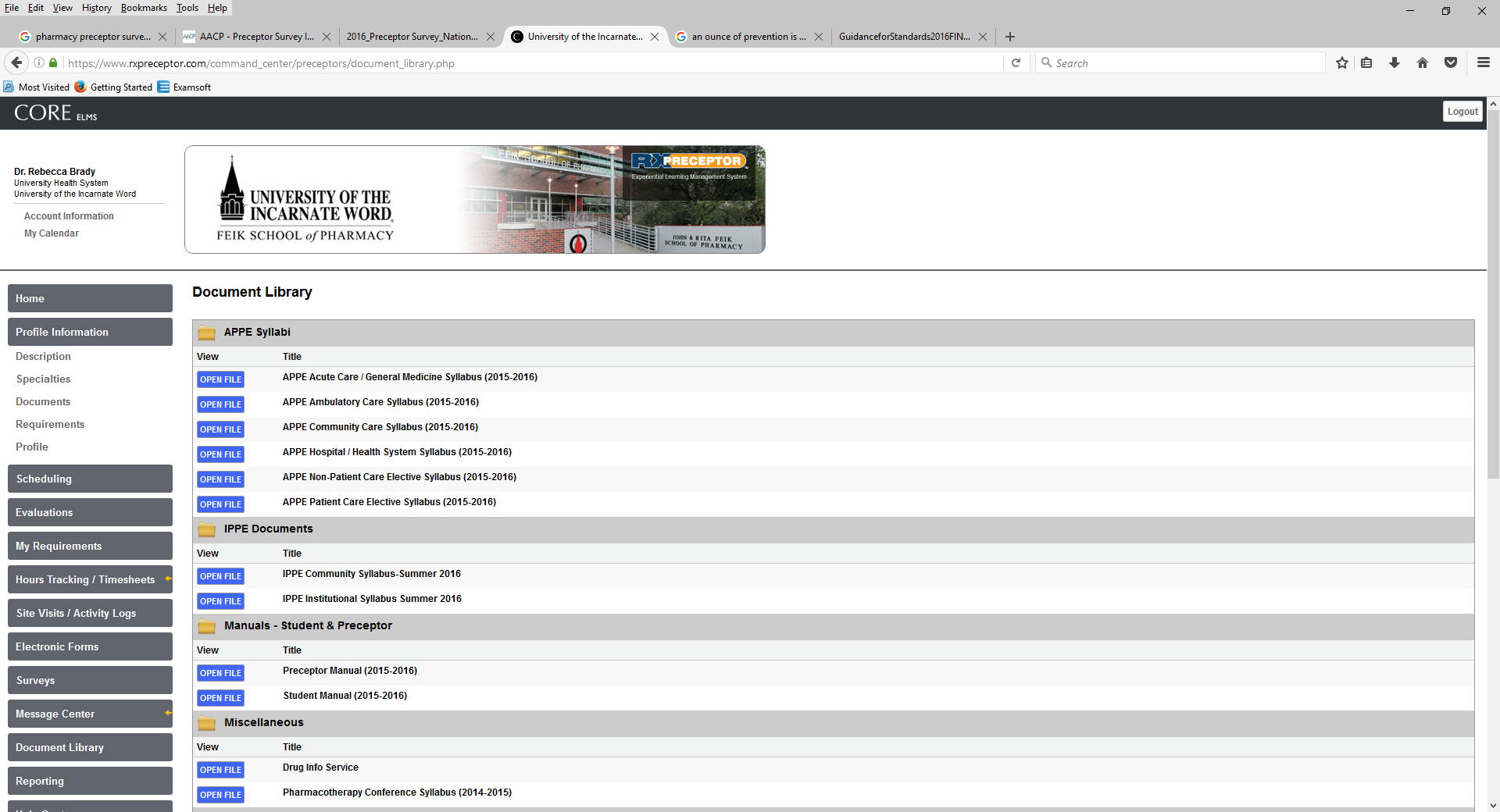 13
Group Work (5 – 10 mins)
Use APPE syllabus to write specific examples of activities that will meet TSBP elements
Consider what performance would be
Minimum competency: all students should perform by end of rotation
Average: most students should perform by end of rotation
High-performance: above average students activities for those that exceed your expectations
14
Discussion (10 mins)
15
[Speaker Notes: Consider cipro renal dose adjustment in lexi-comp]
Day 1 Orientation
Have a checklist!
Go over all the rules
Attendance, dress-code, professionalism
Review activities that will meet elements
Review TSBP grading criteria




Explain end-of-day, end-of-week expectations
Find out student’s specific goals
If none, then identifying goals should be an objective on mid-point evaluation
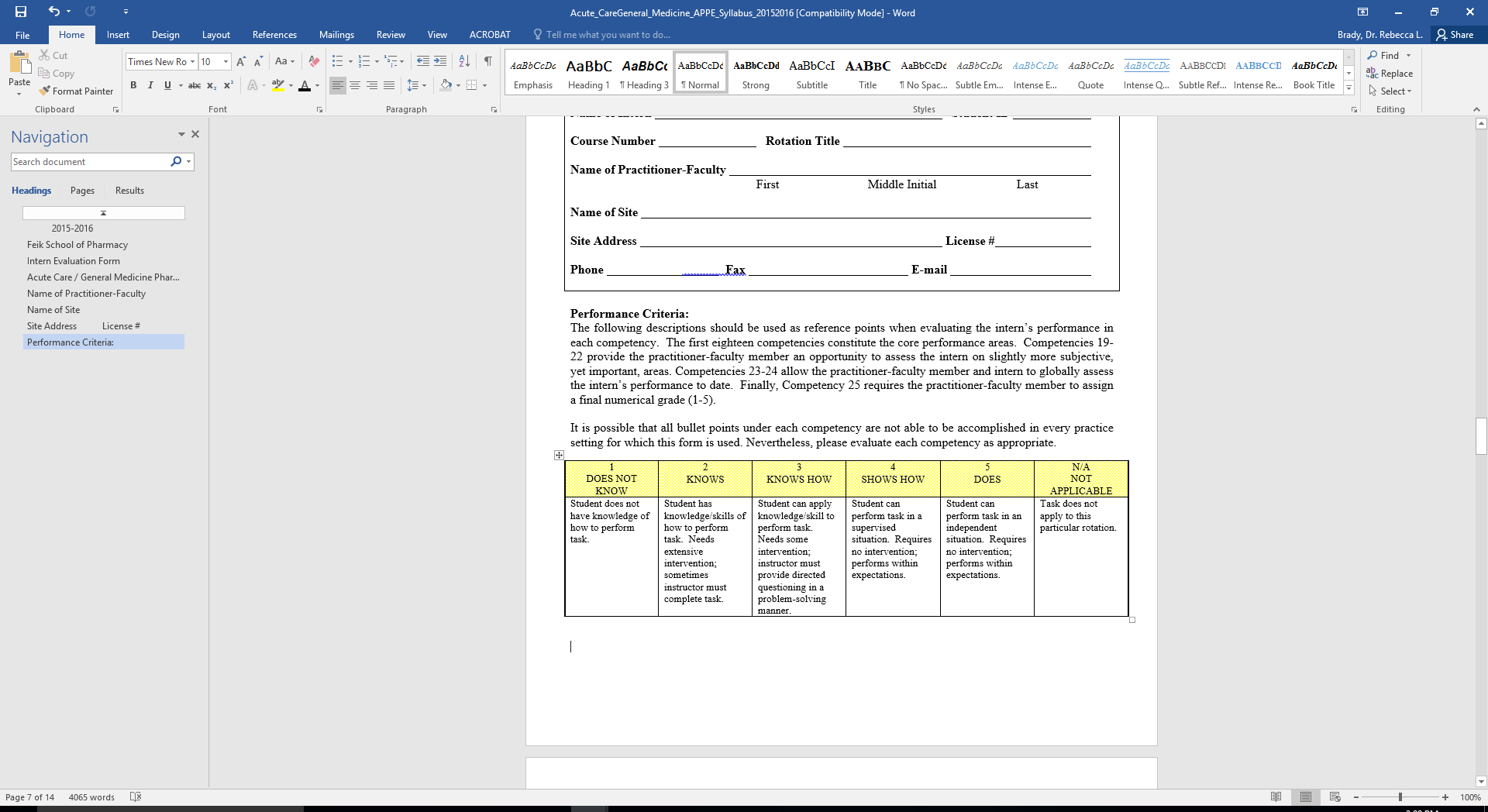 16
[Speaker Notes: Student should document in RxPreceptor what activities they are performing. That way, their mid-point evaluation grade should not be a surprise to them]
The Importance of the Mid-Point
If they are documenting in RxPreceptor, then they should know how they are performing



Identify areas not successfully passing
Set-up goals for remaining three weeks
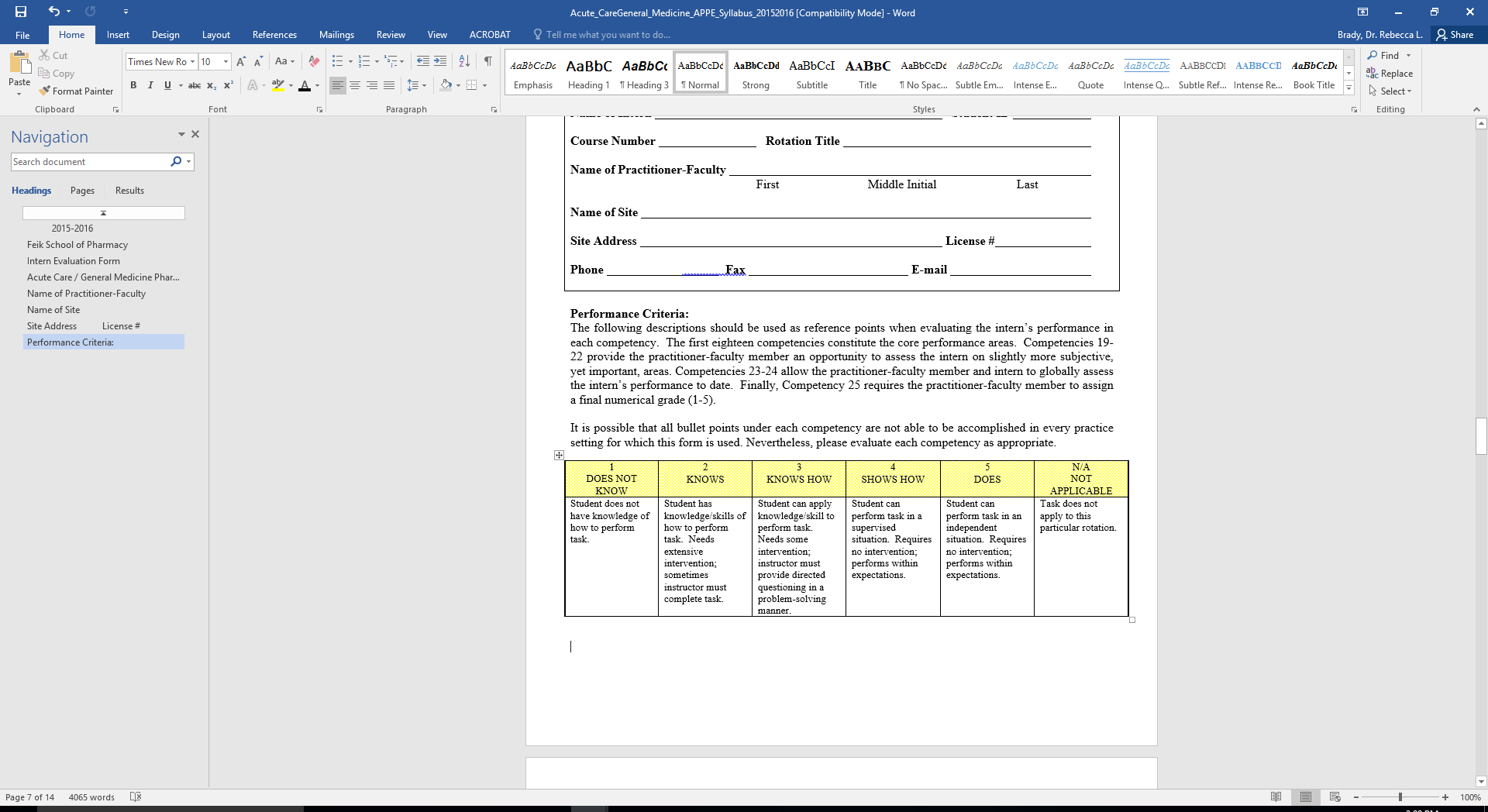 17
[Speaker Notes: Tell student story of received ‘A’s in pharmacy program. Was not performing at ‘shows how’ or ‘does’ at mid-point. So at final evaluation, grade did not meet their expectations]
The Under-Achiever: Prevent the Difficult Learning Situation
Primary Prevention: clearly communicate expectations
Pre-APPE documents and day 1 orientation
School expectations: syllabus/grade sheet, TSBP evaluation, grading criteria
Your expectations: attendance, dress-code, professionalism, daily activities
Student expectations: pre-APPE questionnaire
Mid-point evaluation to re-assess and refine goals and expectations
“What goals do you have for the remaining 3 weeks of the rotation?”
18
JP Langlois, S Thach. Fam Med. 2000;32(4):232-4.
The Under-Achiever: Prevent the Difficult Learning Situation
Secondary prevention (early detection and intervention is essential)
Pay attention to your intuition
Do not dismiss, downplay, or attribute as a “a bad day”
Do not wait to discuss with student
Give specific feedback early and monitor closely
Student and preceptor should be documenting activities on a daily basis
Tertiary prevention
Communicate quickly and often with FSOP experiential department
Student and preceptor documentation should help with accurate evaluation of student
19
JP Langlois, S Thach. Fam Med. 2000;32(4):232-4.
The Under-Achiever: Manage the Difficult Learning Situation
Think of using “SOAP” format
Subjective
Chief-complaint and HPI
Clearly state what you have noticed
Ask what other staff have noticed
Establish pattern of behavior
Objective
Document evidence!
20
JP Langlois, S Thach. Fam Med. 2000;32(5):307-309.
The Under-Achiever: Manage the Difficult Learning Situation
Assessment
Cognitive
Limited knowledge base
Learning disabilities
Lack of effort
Affective
Learner anxiety or stress
Fear or anger
Medical
Comorbidity that affects performance (anxiety, depression, acute or mental illness, substance abuse)
Valuative
Expects certain level of work
Expects certain grade
Does not value rotation
Does not want to be at your site
Does not value your teaching
Principles conflict with you or patient
Environmental
Inexperienced with your area of pharmacy
Not time sensitive
Not patient-satisfaction oriented
21
JP Langlois, S Thach. Fam Med. 2000;32(5):307-309.
The Under-Achiever: Manage the Difficult Learning Situation
Plan
Discuss with student your assessment
Gather information as to why the problem is occurring
Identify strategies to improve student performance
Identify monitoring plan for follow-up
Document student performance after intervention
22
JP Langlois, S Thach. Fam Med. 2000;32(5):307-309.
Provide Effective Feedback
Ongoing process
Nonjudgmental information to help student build on foundation of skills and behaviors
Should be frequent, face-to-face, and brief (“small doses”)
Environment: neutral, private setting
Timing: as soon as possible after the interaction
Interaction can be brief and specific
23
ST Wilkinson, R Couldry, H Phillips et al. Hosp Pharm. 2013;48(1):26-32
Feedback: Elaborative Approach
Encourages student to engage and reflect upon their performance
Requires dialogue between preceptor and student and focuses on self-assessment and reflection
Creates atmosphere of trust
Be specific when addressing both positive and negative performance
24
ST Wilkinson, R Couldry, H Phillips et al. Hosp Pharm. 2013;48(1):26-32
Challenges for Effective Feedback
Interpersonal factors between student and preceptor
Have to provide negative feedback 
Use “feedback sandwich”
Positive comment, negative comment, positive comment
Provide suggestion on how to improve instead of just stating what was wrong
Similar to conflict resolution skills
ST Wilkinson, R Couldry, H Phillips et al. Hosp Pharm. 2013;48(1):26-32
A Dohrenwend. Fam Pract Management. Nov/Dec 2002. Available at: www.aafp.org/fpm. Accessed on: 10/10/16
25
Conflict Resolution
Listen
Give clear feedback
Document
Write down the key points and details
Be consistent
Set consequences
Adhere to FSOP’s process
Manage your self-talk
Be courageous
26
E Anderson. Ways to deal with difficult employees. Available at: http://www.forbes.com; Accessed on 10/10/16.
Student Cases (5 – 10 mins)
Discuss each case in your group
Answer the questions
Add your own experiences and thoughts
27
The Over-Achiever
What is your definition of an ‘over-achiever?’
Student goals important
Think “outside the box” for extra projects that will enhance student experience
Clinical rotation
present topic to the team, nurse education, participate in DUE, submit patient case as abstract to a meeting
Community practice
OTC counseling, HTN monitoring, topic presentation to staff, participate in community education presentation
28
Conclusions
To improve efficiency as a preceptor
Organizing your rotation at the beginning of the academic year
Student involvement in documenting competency achievement 
Improving student performance
Immediate discussion with the student
Practice listening and communication skills
Develop plan for improvement with monitoring
Enhancing the rotation for high-performing students
Identify the student’s goals
Have list of ‘high-performing’ activities ready to go
29
References for Pharmacists
LM Cuellar, DB Ginsburg. Preceptor’s Handbook for Pharmacists. 3rd ed. American Society of Health-System Pharmacists, Inc. 2016.
MM Soric. Maximize Your Rotations: ASHP’s Student Guide to IPPEs, APPEs, and Beyond. American Society of Health-System Pharmacists, Inc. 2013.
ASHP’s – Preceptor Skills. 
Available at: http://www.ashp.org/preceptorskills
Membership required to access most articles
Pharmacist’s Letter – Preceptor Toolbox. 
Available at: pharmacistsletter.com
Membership required
30